Sistemul Solar
-tema realizata in cadrul proiectului
ERASMUS+I.D.E.A.L-
Inclusive and Digital Education for Active learning
Liceul Tehnologic Bâlteni 
-elev:Predescu Darius
-prof:Orzan Claudia Elena 
-clasa: 9 prof
MERCUR
Mercur este planeta cea mai apropiată de Soare, înconjurându-l o dată la fiecare 88 de zile pământene. Luminozitatea sa variază între -2,0 și 5,5 în magnitudine aparentă, dar nu este ușor de văzut fiindcă cea mai mare separare unghiulară (cea mai mare elongație) față de Soare este de doar 28,3°, însemnând că se poate vedea doar imediat după apusul Soarelui. În perioada 1974 - 1975, Mercur a fost studiată cu ajutorul sondei Mariner 10, care a cartografiat doar 40 - 45 % din suprafața planetei. Începând din 2011, sonda spațială MESSENGER orbitează în jurul planetei pentru a studia compoziția chimică, geologia și câmpul magnetic.
VENUS
Venus cunoscut și ca Luceafărul este a doua planetă de la Soare. Este numită după zeița romană a iubirii și frumuseții. Este al treilea obiect natural ca luminozitate pe cerul nopții după Soare și Lună. Mărimea sa stelară observată atinge -4,6 m și este suficientă pentru ca lumina reflectată din Venus să creeze umbre; rareori este vizibilă cu ochiul liber și în timpul zilei.[11][12] Deoarece Venus este mai aproape de Soare decât de Pământ, este întotdeauna vizibilă la o distanță unghiulară scurtă de acesta; alungirea sa maximă este de 47,8 °. Distanța lui Venus față de Pământ variază de la aproximativ 40 de milioane de km până la aproximativ 259 de milioane de km.
Această fotografie de Autor necunoscut este licențiată în condițiile CC BY-SA
Pamântul
Pământul (numit și Terra sau „Planeta albastră”) este a treia planetă de la Soare și cea mai mare dintre planetele telurice ale Sistemului Solar, atât pentru masă, cât și pentru diametru. Este singurul corp ceresc despre care se știe că adăpostește viață. Aproximativ 29,2 % din suprafața Pământului este un uscat format din continente și insule. Restul de 70,8 % este acoperit cu apă,[16] în mare parte de oceane, mări, golfuri și alte corpuri de apă sărată, dar și de lacuri, râuri și alte ape dulci, care împreună constituie hidrosfera.[28] O mare parte din regiunile polare ale Pământului sunt acoperite cu gheață. Stratul exterior al Pământului este împărțit în mai multe plăci tectonice rigide care migrează pe suprafață de-a lungul a multe milioane de ani. Interiorul Pământului rămâne activ cu un nucleu interior din fier solid, un miez exterior lichid care generează câmpul magnetic al Pământului și o manta de convecție care conduce tectonica plăcilor.
Această fotografie de Autor necunoscut este licențiată în condițiile CC BY-NC-ND
MARTE
Marte este a patra planetă de la Soare și penultima ca mărime din Sistemul Solar. Marte poartă numele zeului roman al războiului și este adesea denumită Planeta Roșie,[16][17] deoarece oxidul de fier predominant pe suprafața sa îi conferă un aspect roșiatic distinctiv între corpurile astronomice vizibile cu ochiul liber.[18] Marte este o planetă telurică cu o atmosferă subțire, având caracteristici de suprafață care amintesc atât de craterele de impact ale Lunii, cât și de văi, deșerturi și calote glaciare polare ca ale Pământului.
JUPITER
Jupiter este a cincea planetă de la Soare și cea mai mare din Sistemul Solar. Este un gigant gazos cu o masă de o miime din cea a Soarelui, dar de două ori și jumătate decât masa totală a tuturor celorlalte planete din Sistemul Solar.
SATURN
Saturn este a șasea planetă de la Soare și a doua ca mărime din Sistemul Solar, după Jupiter. Este un gigant gazos cu o rază medie de aproximativ nouă ori mai mare decât cea a Pământului.[13][14] Deși densitatea sa este de doar o optime din densitatea medie a Pământului, datorită volumului său mare, masa lui Saturn este de 95 de ori mai mare decât cea a Pământului.[15][16][17] Numele derivă de la zeul omonim al mitologiei romane, omologul titanul Cronos, din mitologia greacă; simbolul său astronomic (♄) este o reprezentare stilizată a secerei zeului agriculturii.
URANUS
Uranus este a șaptea planetă de la Soare. Numele său este o referință la zeul grec al cerului, Uranus, care, conform mitologiei grecești, a fost bunicul lui Zeus (Jupiter) și tatăl lui Cronos (Saturn). Este a treia planetă ca mărime și a patra ca masivitate din Sistemul Solar. Uranus are o compozție similară cu Neptun și ambele au compoziții chimice diferite de cele ale celor mai mari giganți gazoși: Jupiter și Saturn.
NEPTUN
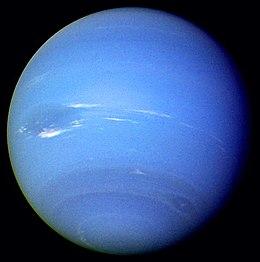 Neptun este a opta planeta de la Soare din sistemul solar. Numită după zeul roman al mării, Neptun, este a patra planetă după diametru și a treia după masă. Neptun are o masă de 17 ori mai mare decât cea a Pământului și puțin mai mare decât masa lui Uranus, care este de 15 ori mai greu decât Pământul, dar nu la fel de dens.[12] Neptun orbitează în jurul Soarelui la o distanță de 30,1 unități astronomice, ceea ce înseamnă că orbita sa este de aproximativ 30 de ori mai mare decât orbita Pământului. Simbolul astronomic al lui Neptun este ♆, o variantă modificată a tridentului zeului Neptun.